职业危害告知卡
博富特咨询
全面
实用
专业
关于博富特
博富特培训已拥有专业且强大的培训师团队-旗下培训师都拥有丰富的国际大公司生产一线及管理岗位工作经验，接受过系统的培训师培训、训练及能力评估，能够开发并讲授从高层管理到基层安全技术、技能培训等一系列课程。
 我们致力于为客户提供高品质且实用性强的培训服务，为企业提供有效且针对性强的定制性培训服务，满足不同行业、不同人群的培训需求。
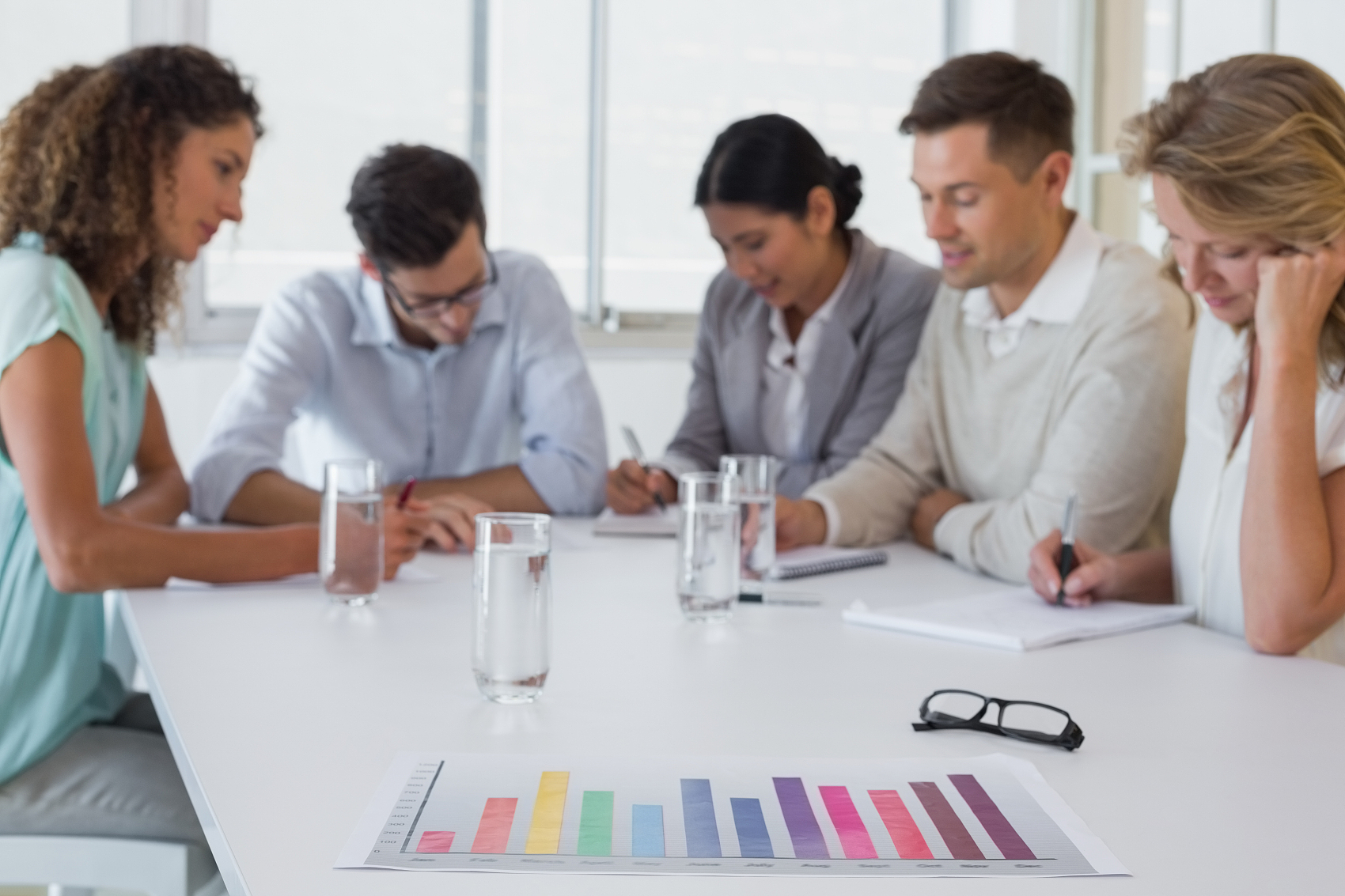 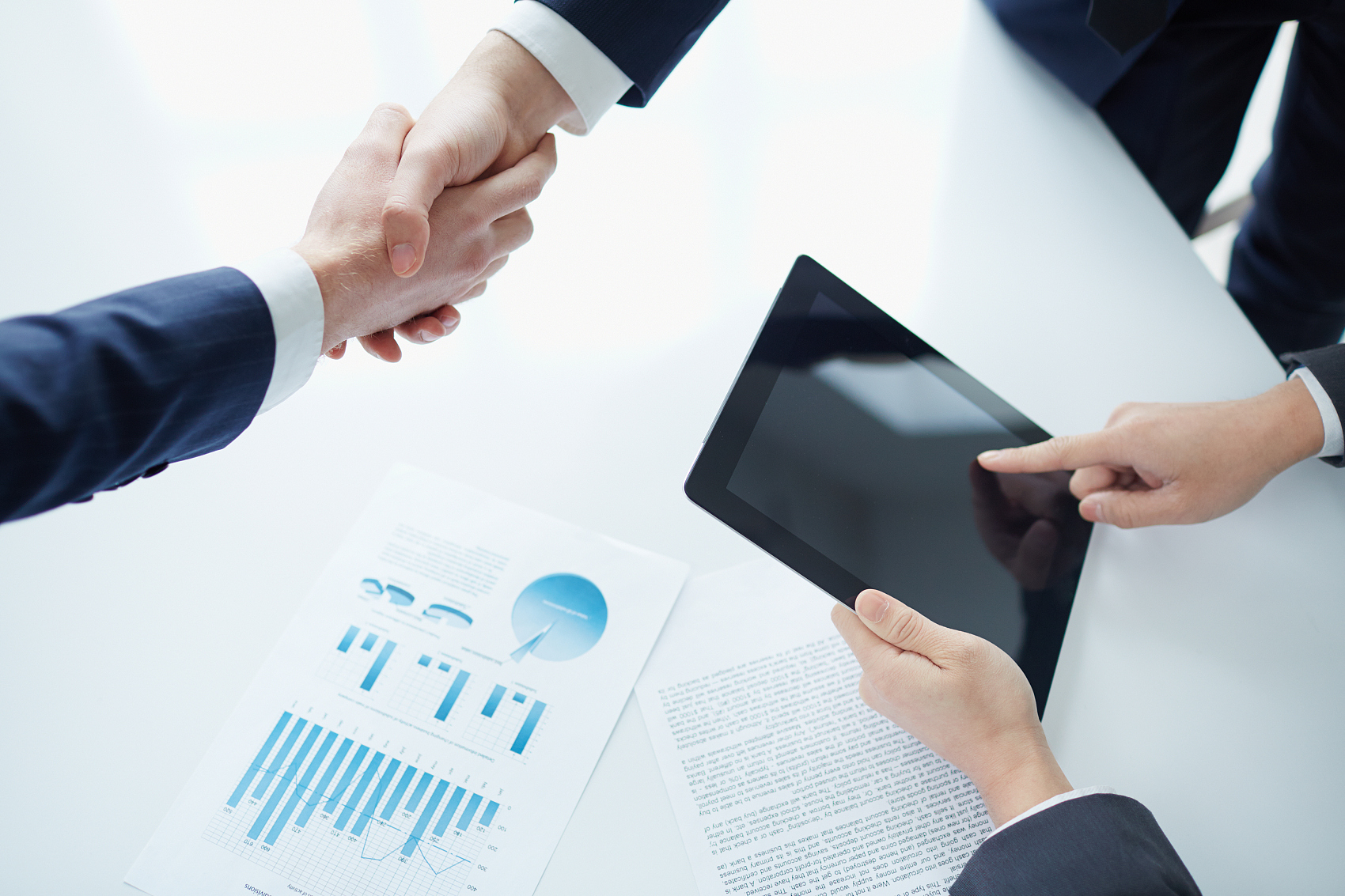 博富特认为：一个好的培训课程起始于一个好的设计,课程设计注重培训目的、培训对象、逻辑关系、各章节具体产出和培训方法应用等关键问题。
制作清单
职业病危害告知卡
工作场所存在电焊烟尘，对人体有损害，请注意防护
健康危害
理化特性
电焊烟尘
焊条、焊丝与焊件接触时，在电流的作用下，高温燃烧而产生的烟尘
烟尘中含有二氧化锰、氮氧化物、氟化物、臭氧等，漂浮在空气中对人体造成危害。人们吸入这种烟尘以后能引起头晕、头疼、咳嗽、胸闷气短等，严重的可能导致烟气中毒或尘肺病。
Welding Fume
应急处理
电焊作业中如发生不适症状或中毒现象，应立即停止工作，脱离现场到新鲜空气处，并及时送医院就医
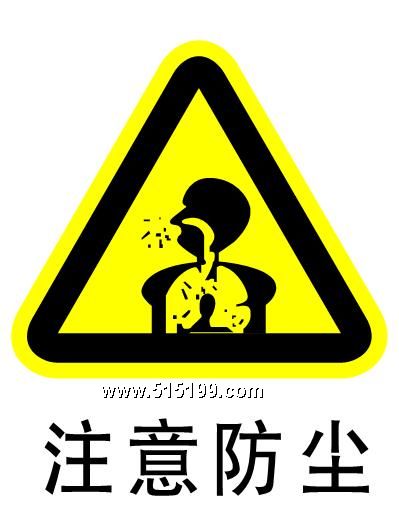 防范措施
加强现场通风；加强个人劳动防护，焊接人员必须佩戴防尘面罩或口罩；加强岗前、中职业健康体检和作业环境监测，改进焊接技术。
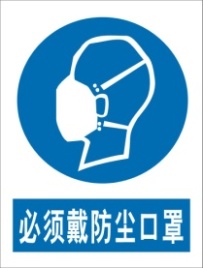 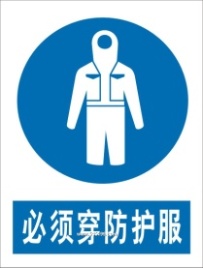 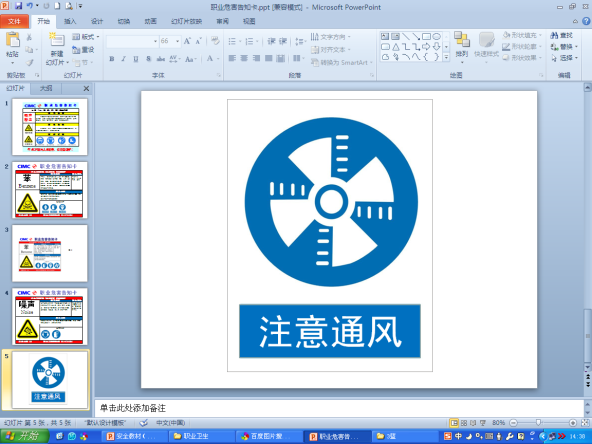 标准极限：4mg/m³              检测结果：           mg/m³               检测日期：         年       月      日
职业卫生咨询电话：
急救电话：120         消防电话：119
职业病危害告知卡
工作场所存在易燃液体，对人体有损害，请注意防护
健康危害
理化特性
柴油
皮肤接触可为主要吸收途径，可致急性肾脏损害。柴油可引起接触性皮炎、油性痤疮。吸入其雾滴或液体呛人可引起吸入性肺炎。柴油废气可引起眼、鼻刺激症状、头晕及头痛。遇明火、高热或与氧化剂接触，有引起燃烧爆炸的危险。若遇高温，容器内压增大，有开裂和爆炸的危险。
稍有粘性的液体，闪电大于50℃，引起燃温度257℃
Diesel Oil
应急处理
电焊作业中如发生不适症状或中毒现象，应立即停止工作，脱离现场到新鲜空气处，并及时送医院就医
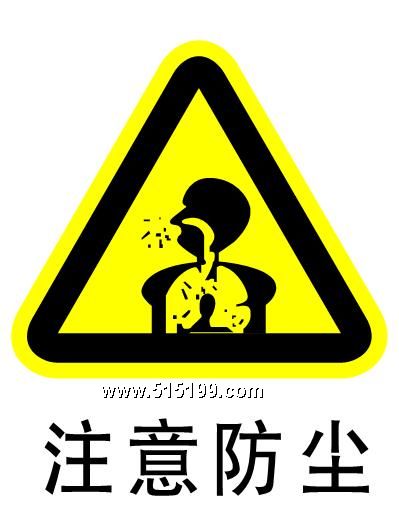 防范措施
加强现场通风；加强个人劳动防护，焊接人员必须佩戴防尘面罩或口罩；加强岗前、中职业健康体检和作业环境监测，改进焊接技术。
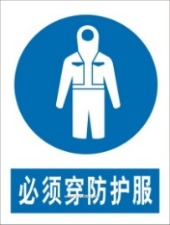 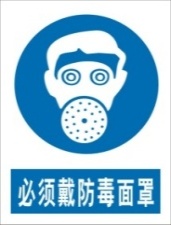 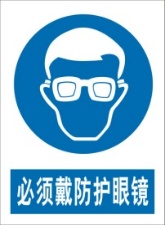 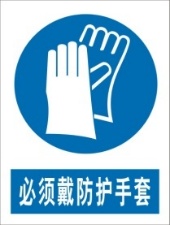 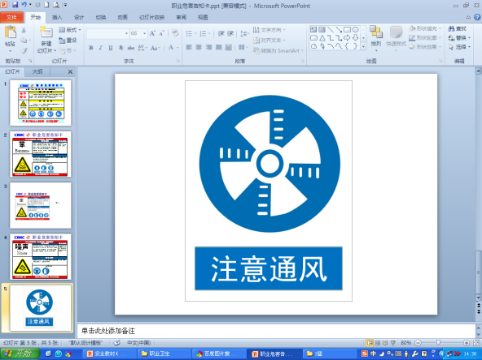 职业卫生咨询电话：
急救电话：120         消防电话：119
职业病危害告知卡
工作场所存在有毒气体，对人体有损害，请注意防护
健康危害
理化特性
丙烷
急性中毒：有头晕、头痛、兴奋或嗜睡、恶心、呕吐、脉缓等；重症者可突然倒下，尿失禁，意识丧失，甚至呼吸停止。可致皮肤冻伤。慢性影响：长期接触低浓度者，可出现头痛、头晕、睡眠不佳、易疲劳、情绪不稳以及植物神经功能紊乱等。
外观与性状：无色无臭气体。引燃温度：305℃。爆炸上限%（V/V）：9.5。爆炸下限%（V/V）：2.1。
Propane
应急处理
迅速撤离至上风处并隔离，限制出入。切断火源，应急人员戴自给正压呼吸器，穿防静电服，尽可能切断泄漏源。合理通风，加速扩散。喷雾状水西施、溶解。漏气容器要稳妥处理，修复、检验后再用。
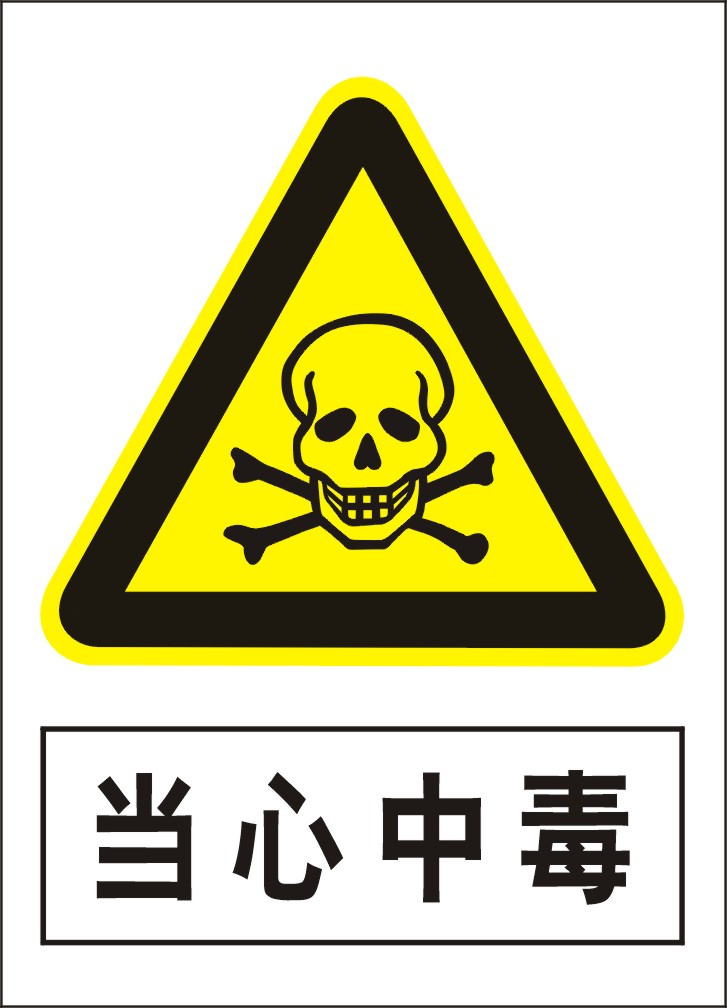 防范措施
密封操作，全面通风。操作人员必须经专门培训，严格遵守操作规程。操作人员穿静电服，远离火种、热源，工作场所禁止吸烟，使用防爆的通风系统和设备，防止气体泄漏到工作区中。避免与氧化剂、酸类、卤素接触。
在传送过程中，钢瓶和容器必须接地和跨界，防止产生静电。搬运时轻装轻卸，防止碰损。配备相应品种和数量的消防器材及泄漏应急处理设备。
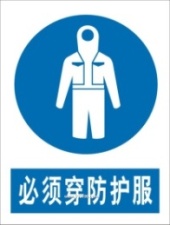 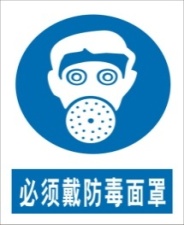 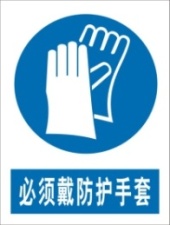 职业卫生咨询电话：
急救电话：120         消防电话：119
职业病危害告知卡
工作场所存在振动，对人体有损害，请注意防护
健康危害
理化特性
振动
对人体是全身性的影响，长期接触较强的局部振动，可能引起外周和中枢神经系统的功能改变，外周血管发生痉挛，出现典型的雷诺现象。典型临床表现为振动性白指（VWF）
手传振动4h等能量频率计权振动加速度限值5m/s²
Vibration
应急处理
根据病情进行综合性治疗，应用扩张血管及营养神经的药物，改善末梢循环。必要时进行外科治疗。患者应加强个人防护，注意手部和全身保障，减少白指的发生。
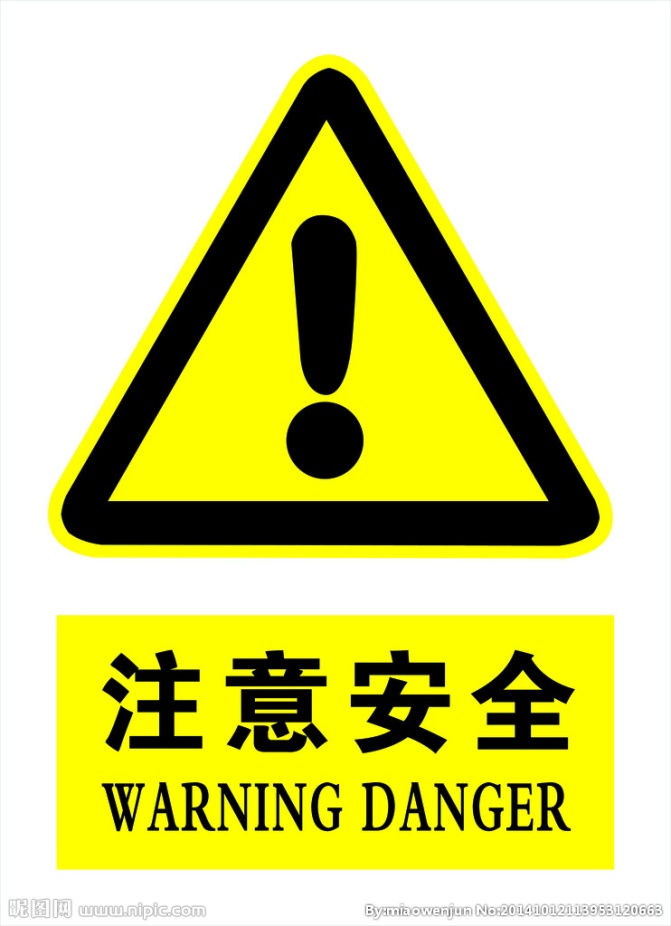 防范措施
在可能的条件下以液压、焊接、粘结代替铆接；设计自动、半自动操作或操纵装置防止直接接触振动；机器设置隔振地基，墙壁装设隔振材料；调整劳动休息制度，减少接触振动时间。就业前体检，处理禁忌症。
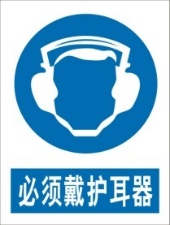 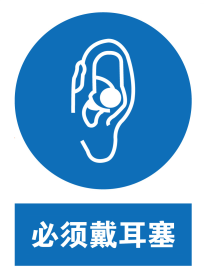 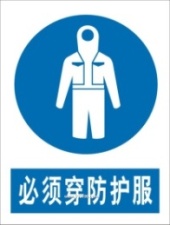 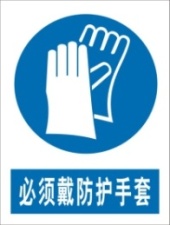 职业卫生咨询电话：
急救电话：120         消防电话：119
职业病危害告知卡
工作场所存在激光，对人体有损害，请注意防护
健康危害
理化特性
激光
对眼镜会产生伤害，诱发皮肤癌变。强烈的激光能够损伤眼组织，导致结膜炎，损害角膜、晶状体，是白内障的主要诱因。
主要危害是对人体血液成分中的白细胞具有一定的杀伤力，导致免疫机能下降引发疾病。
是一种量子光，它们既不带电荷，又无质量，但具有很强穿透力，能轻易穿透人的身体，对人体造成危害。
Laser
应急处理
立即通知同工作场所的工作人员离开，并及时上报。
划出禁区，无关人员禁止进入，立即与医疗急救单位联系
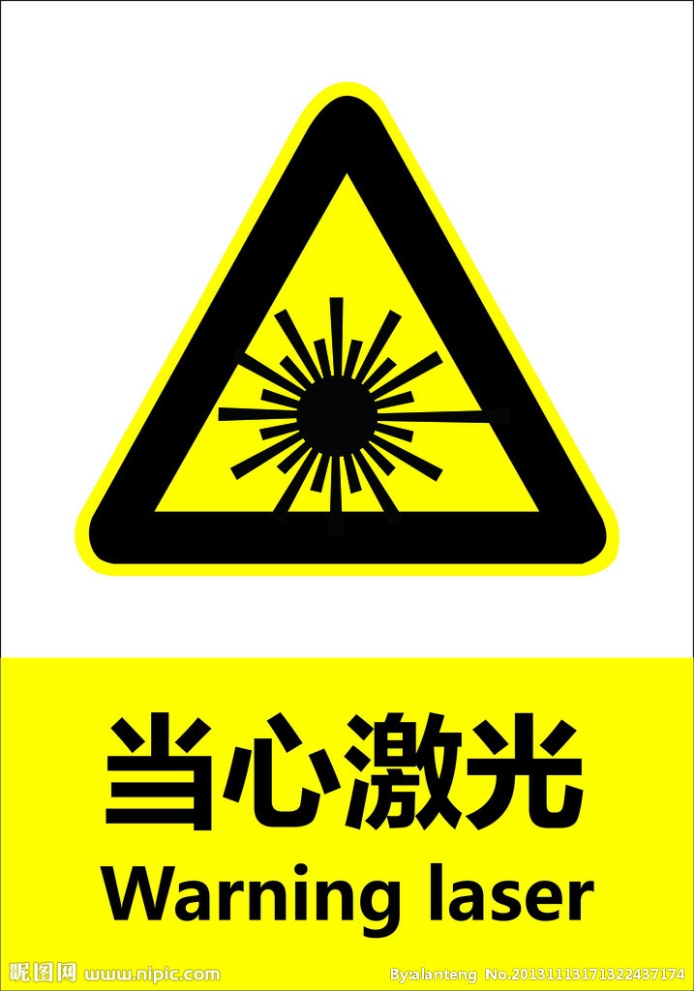 防范措施
安装激光开启与光 束止动的连锁装置；所有参加激光作业的人员，必须先接 受激光危害及安全防护的教育；设置醒目的警告牌，无关人员禁止入内；严禁裸眼观看激光束。
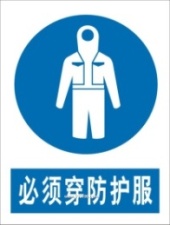 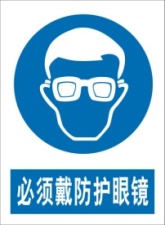 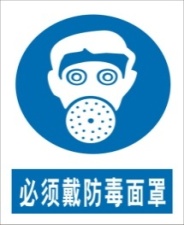 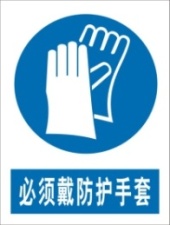 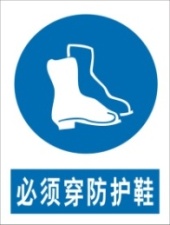 职业卫生咨询电话：
急救电话：120         消防电话：119
职业病危害告知卡
工作场所存在工频电磁场，对人体有损害，请注意防护
健康危害
理化特性
工频电磁场
长期接触可能导致神经衰弱和记忆力减退；并可能增加肿瘤的发生风险。
操作不当导致触电事故的发生。
电磁频率50Hz，1000伏特
Power Frequency Electric Field
应急处理
触电急救，首先要使触电者迅速脱离电源，越快越好。因为电流作用的时间越长，伤害越重。触电伤员如神志清醒者，应使其就地躺平，严密观察，暂时不要站立或走动。触电伤员如神志不清者，应就地仰面躺平，且确保气道通畅，并用5s时间，呼叫伤员或轻拍其肩部，以判定伤员是否意识丧失。禁止摇动伤员呼叫伤员。触电伤员呼吸和心跳均停止时，应立即按心肺复苏法支持生命的三项基本措施，正确进行就地抢救。
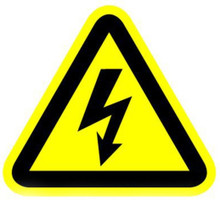 防范措施
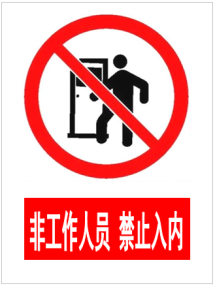 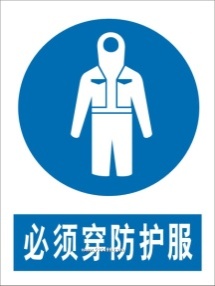 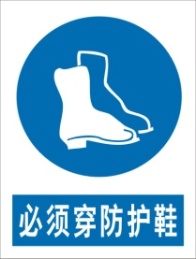 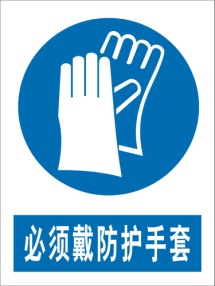 PC-TWA：   5 kV/m           检测结果：        kV/m                  检测日期：         年       月      日
职业卫生咨询电话：
急救电话：120         消防电话：119
职业病危害告知卡
工作场所存在粉尘，对人体有损害，请注意防护
健康危害
理化特性
粉尘
长期接触生产性粉尘的作业人员，当吸入的粉尘达到一定数量时即可引发肺病。还可引发鼻炎、咽炎、支气管炎、皮疹、眼结膜损害等
无机性粉尘
有机性粉尘
混合型粉尘
Dust
应急处理
发现身体状况异常时，要及时去医院进行检查、确诊。
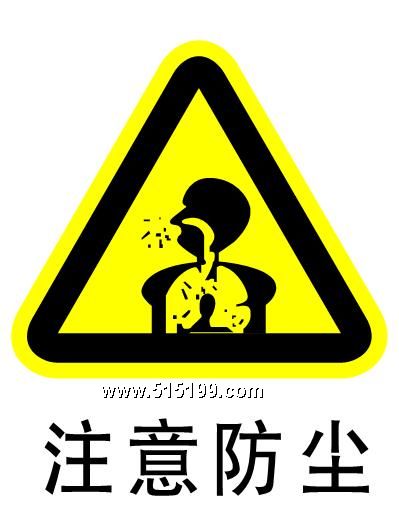 防范措施
必须佩戴个人防护用品。按时、按规定对身体状况进行定期检查，对除尘设施定期维护和检修，确保除尘设施运转正常。
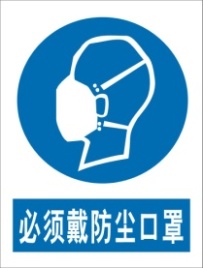 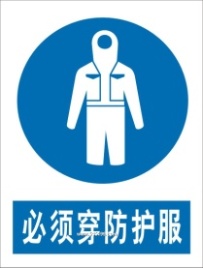 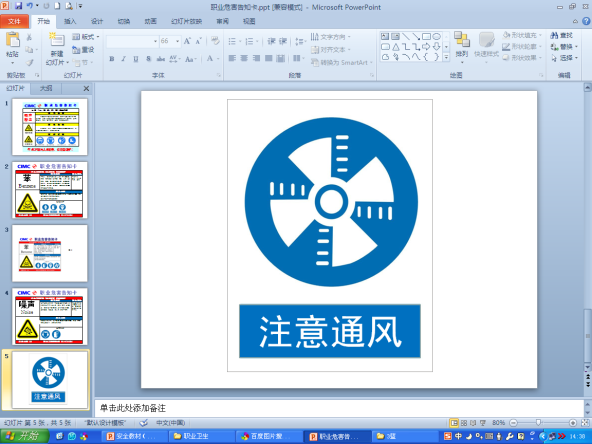 标准极限：4mg/m³              检测结果：           mg/m³               检测日期：         年       月      日
职业卫生咨询电话：
急救电话：120         消防电话：119
职业病危害告知卡
工作场所存在噪声，对人体有损害，请注意防护
健康危害
理化特性
噪声
噪声损害人的听力，可造成人体听力损失。长期接触噪声可引起头痛、耳鸣、惊慌、记忆减退，甚至引起神经官能症。也能导致心跳加速、血管痉挛、高血压、冠心病、食欲下降等。
声强和频率的变化无规律，杂乱无章的声音
Noise
应急处理
如发现听力异常，噪声聋症状须及时到医院检查、确诊，并循序报告上级部门，调离现属岗位。
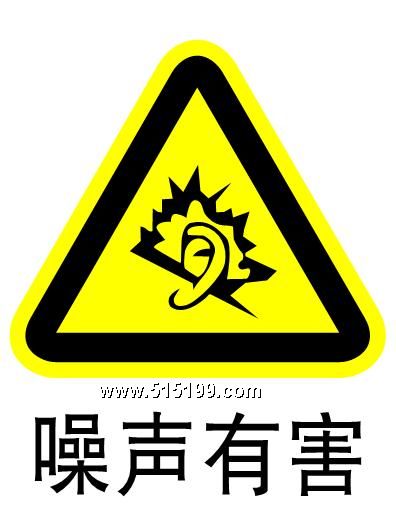 防范措施
利用吸声材料或吸声结构；佩戴耳塞；使用隔声罩/屏/间来隔断。
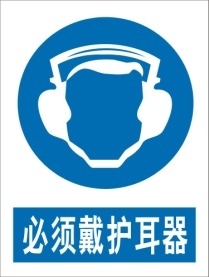 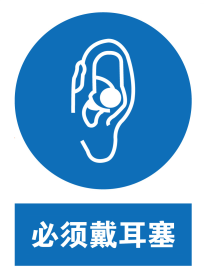 接触限值：85dB            检测结果：     dB                  检测日期：         年       月      日
职业卫生咨询电话：
急救电话：120         消防电话：119
职业病危害告知卡
工作场所存在弧光，对人体有损害，请注意防护
健康危害
理化特性
弧光
强烈的电焊弧光对眼睛，会产生急、慢性损伤，会引起眼睛畏光、流泪、疼痛、晶体改变等症状，致使视力减退，重者可导致角膜结膜炎或白内障；对皮肤会产生急、慢性损伤，出现皮肤烧伤感、红肿、发痒、脱皮，形成皮肤红斑病，严重可诱发皮肤癌变。
弧光由紫外线、红外线和可见光组成，光辐射作用人体，被体内组织吸收，引起组织的热作用、光化学作用
Arc Light
应急处理
轻症无需特殊处理。重者可用地卡因滴眼，牛奶滴眼效果明显。
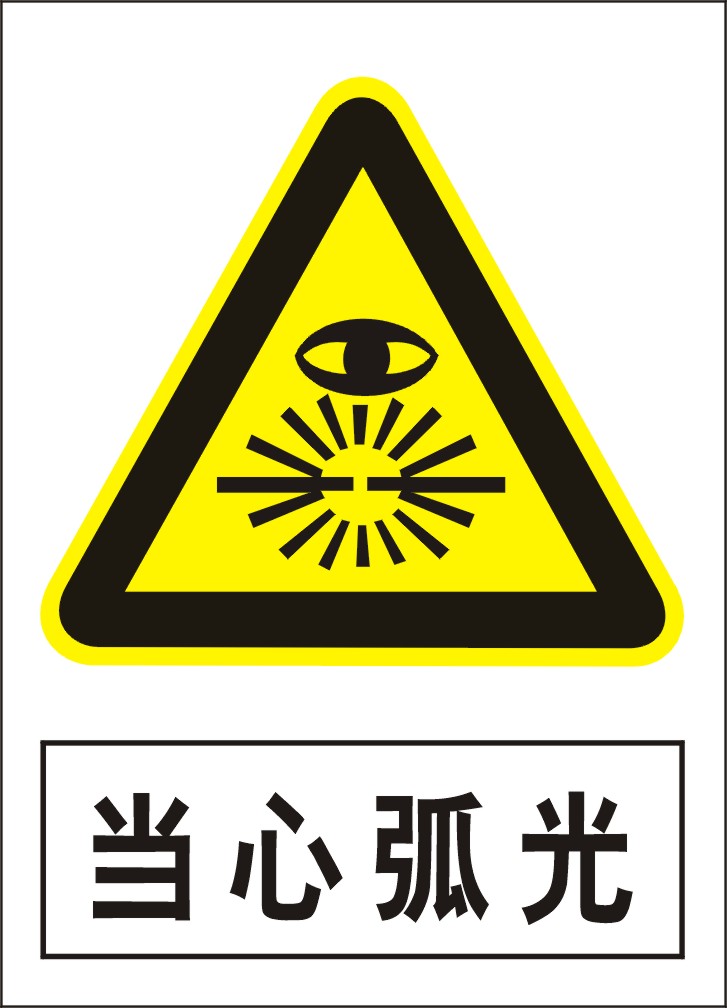 防范措施
焊工必须使用特殊防护眼镜或头盔、焊工服、防护手套、防护鞋。
保证工作场所照明，利用吸收材料减少弧光反射。
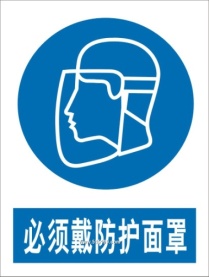 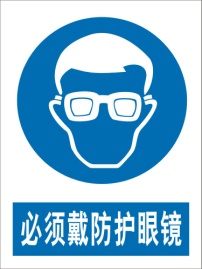 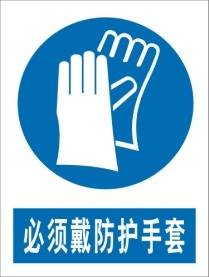 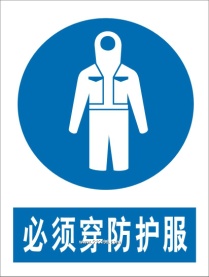 职业卫生咨询电话：
急救电话：120         消防电话：119
职业病危害告知卡
工作场所存在高温，对人体有损害，请注意防护
健康危害
理化特性
高温
对人体温度调节、水盐代谢、循环系统、消化系统等生理功能产生影响的同时，还可能导致中暑性疾病，如热射病、热痉挛、热衰竭。
热处理产生热辐射，以对流和辐射热作用于人体。气象特点是气温高，热辐射强，相对湿度低，形成干热环境
High Temperature
应急处理
将患者移至阴凉通风处，同时垫高头部，解开衣服，用毛巾或并冰块置于头部或腋窝处，并及时送医院进行治疗。
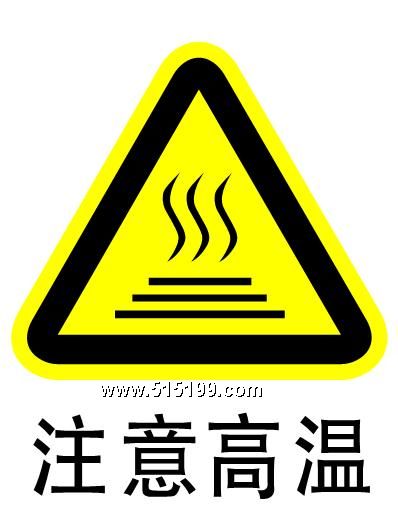 防范措施
隔热、通风、个人防护、合理的劳动休息
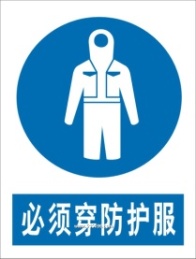 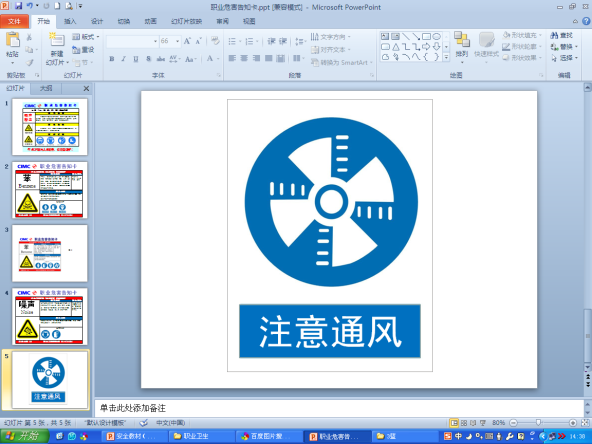 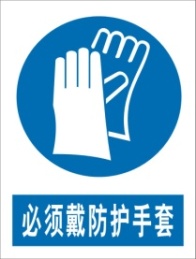 职业卫生咨询电话：
急救电话：120         消防电话：119
职业病危害告知卡
工作场所存在硫酸，对人体有损害，请注意防护
健康危害
理化特性
硫酸
对皮肤、粘膜等组织有强烈的刺激和腐蚀作用。吸入或食入可能致死，会腐蚀眼镜、皮肤、呼吸道，可能造成失明、肺水肿（症状可能延迟发生），含硫酸的无机酸雾滴具有致癌性。
无色至暗褐色液体，具有油性、吸湿性、无味，加热有窒息味，稀释硫酸时只能注酸入水，切不可注水入酸。
Sulfuric Acid
应急处理
吸入：移走污染源或将患者移至新鲜空气处。皮肤接触：以温水缓和冲洗受污染的部位至少20-30分钟。脱掉受污染的衣服、鞋子或皮饰品，立即就医。眼睛接触：立即将眼皮睁开，用缓和流动的温水冲洗污染的眼镜20分钟，如果刺激感持续，反复冲洗，立即就医。食入：患者如丧失意识或痉挛，不可口喂食。若意识清除，让其用水彻底漱口，不可催吐，喝240-300毫升水，如有牛奶，可给予牛奶喝下。如自发性呕吐，将其身体向前倾，反复给水漱口，立即就医。
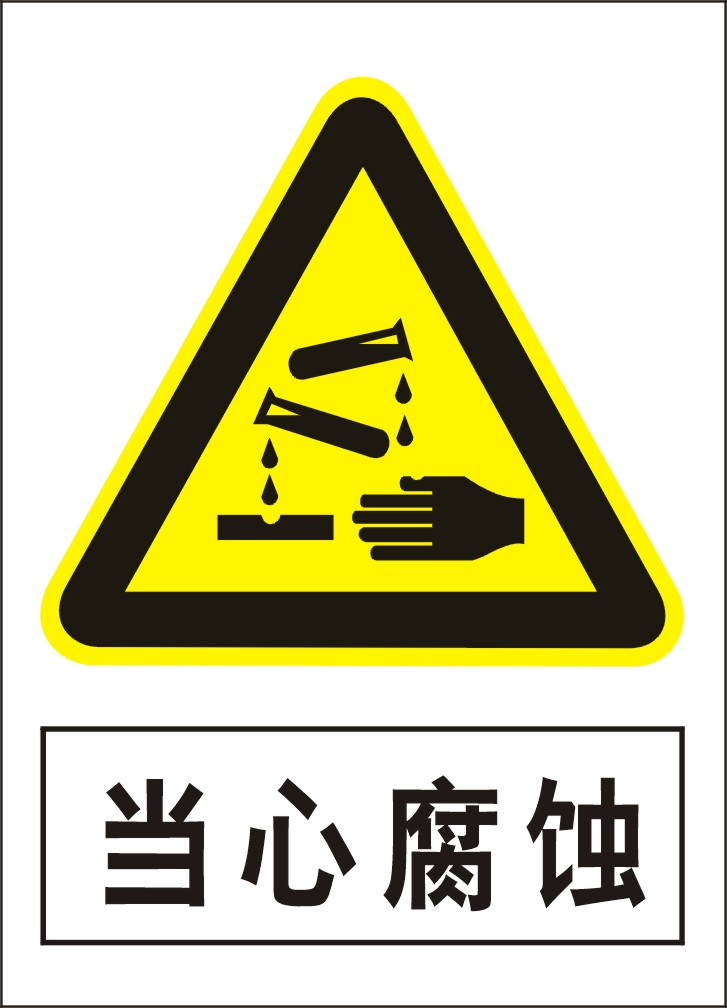 防范措施
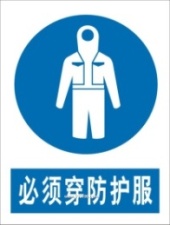 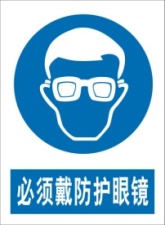 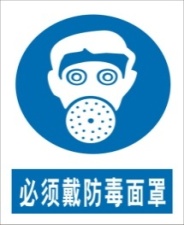 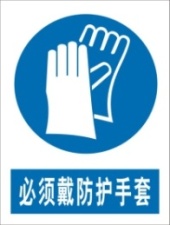 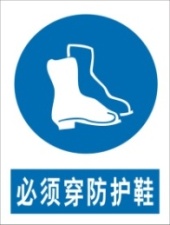 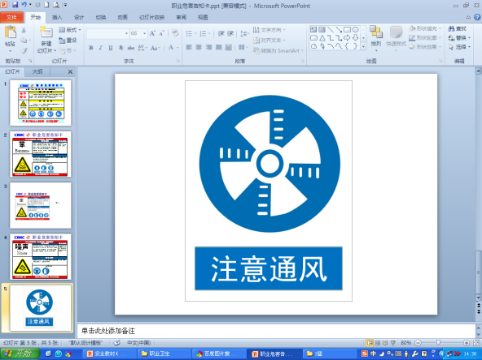 职业卫生咨询电话：
急救电话：120         消防电话：119
职业病危害告知卡
工作场所存在过氧化氢，对人体有损害，请注意防护
健康危害
理化特性
过氧化氢
侧击感、皮肤刺痛及暂时性变白、红肿、起泡、眼疾、胃出血。当为腐蚀性伤害时，严重时可能造成失明、组织坏死、肺水肿。
水溶液为无色透明液体，有微弱的特殊气味。纯过氧化氢是淡蓝色的油状液体。
Hydrogen  Peroxide
应急处理
吸入：迅速脱离现场至新鲜空气处。保持呼吸道畅通。如呼吸困难，给输氧。如呼吸停止，立即人工呼吸，送医。误食：饮足量温水，催吐，就医。皮肤接触：脱去被污染衣服，用大量流动清水冲洗。眼睛接触：立即提起眼睑，用大量流动清水或生理盐水彻底冲洗至少15分钟，就医。
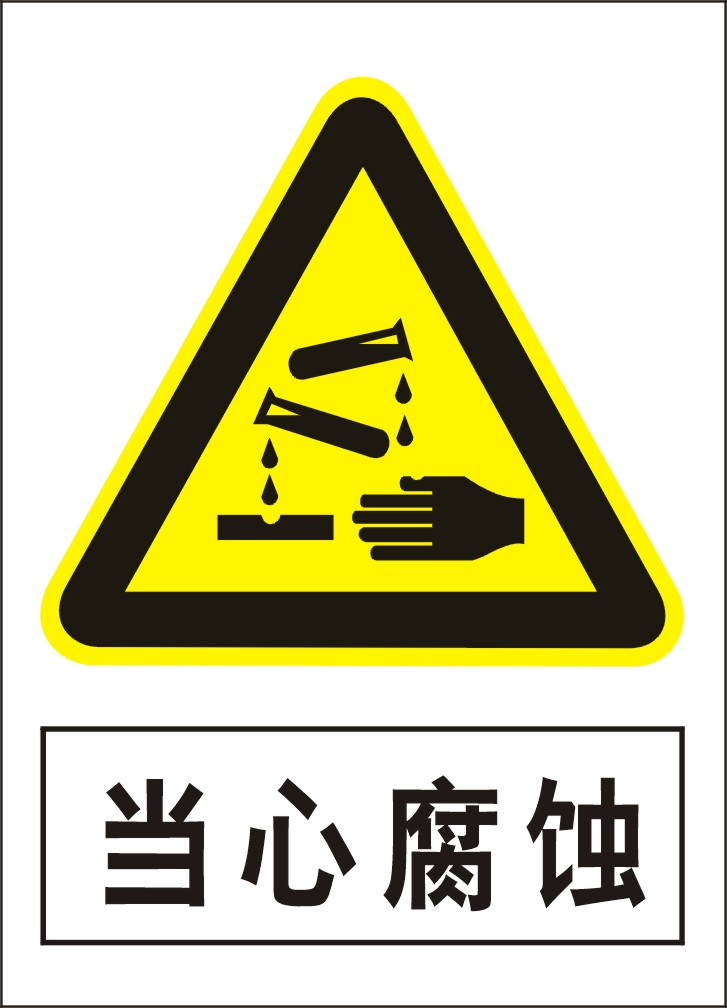 防范措施
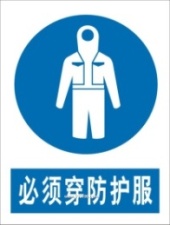 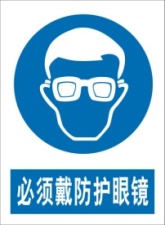 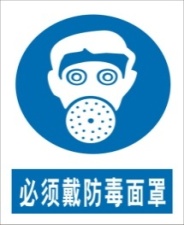 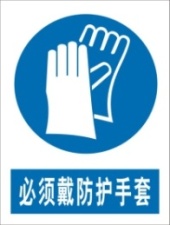 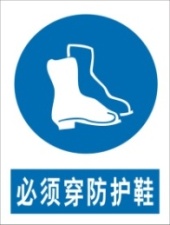 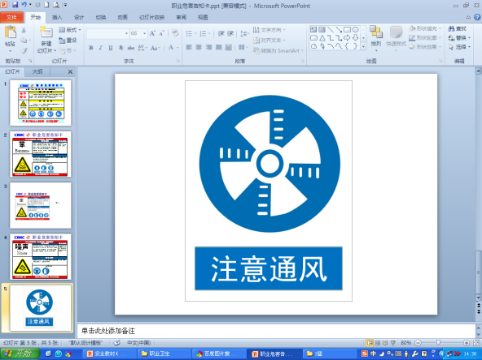 职业卫生咨询电话：
急救电话：120         消防电话：119
职业病危害告知卡
工作场所存在氢氧化钠，对人体有损害，请注意防护
健康危害
理化特性
氢氧化钠
触及皮肤有强烈刺激作用而造成灼伤；有强腐蚀性；水溶液有强腐蚀性。
熔点：318.4℃
沸点：1390℃
相对密度：2.12
（水=1）
饱和蒸汽压：0.13kPa（739℃）
Sodium hydroxide
应急处理
食入：误服者用水漱口，给饮牛奶或蛋清，就医。皮肤接触：脱去被污染衣服，用大量流动清水冲洗。眼睛接触：立即提起眼睑，用大量流动清水或生理盐水彻底冲洗至少15分钟，就医。
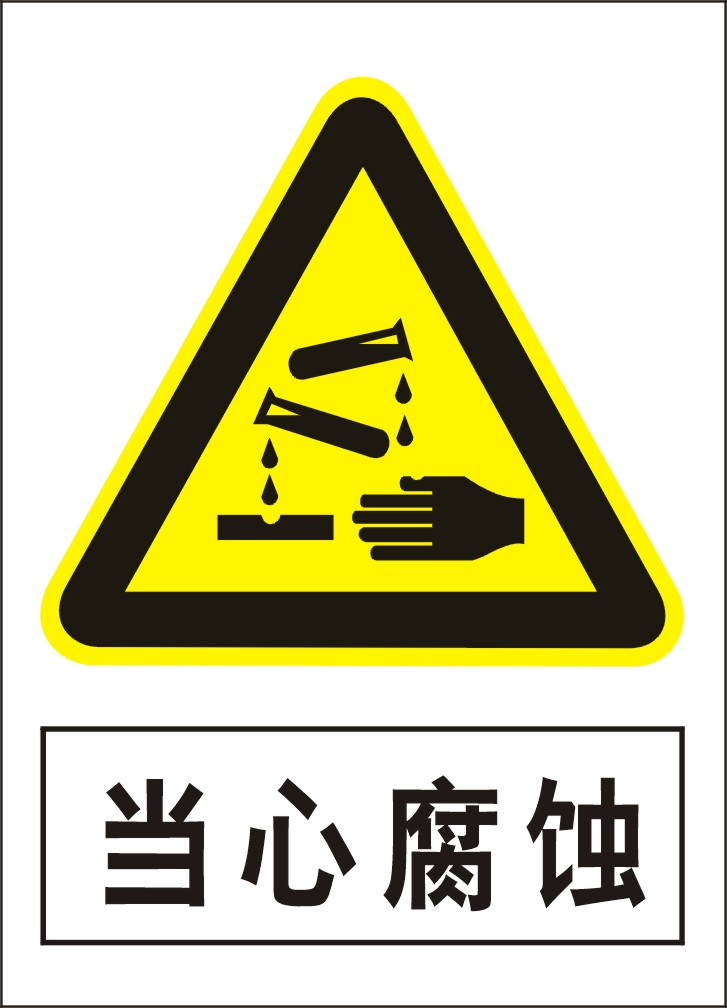 防范措施
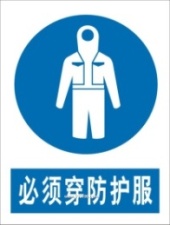 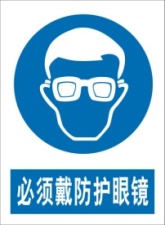 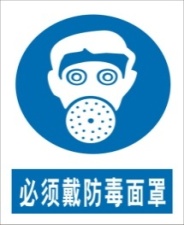 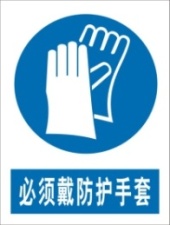 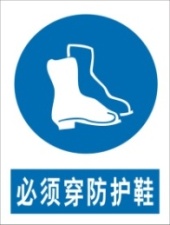 职业卫生咨询电话：
急救电话：120         消防电话：119
感谢聆听
资源整合，产品服务
↓↓↓
公司官网 | http://www.bofety.com/
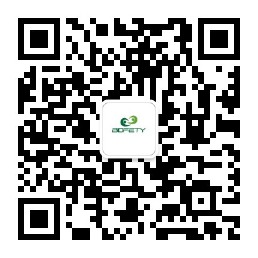 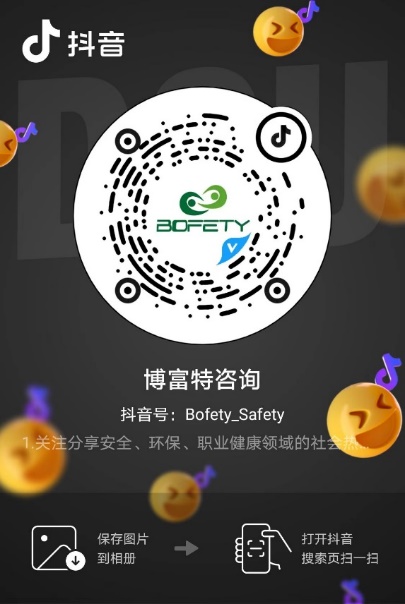 如需进一步沟通
↓↓↓
联系我们 | 15250014332 / 0512-68637852
扫码关注我们
获取第一手安全资讯
抖音
微信公众号